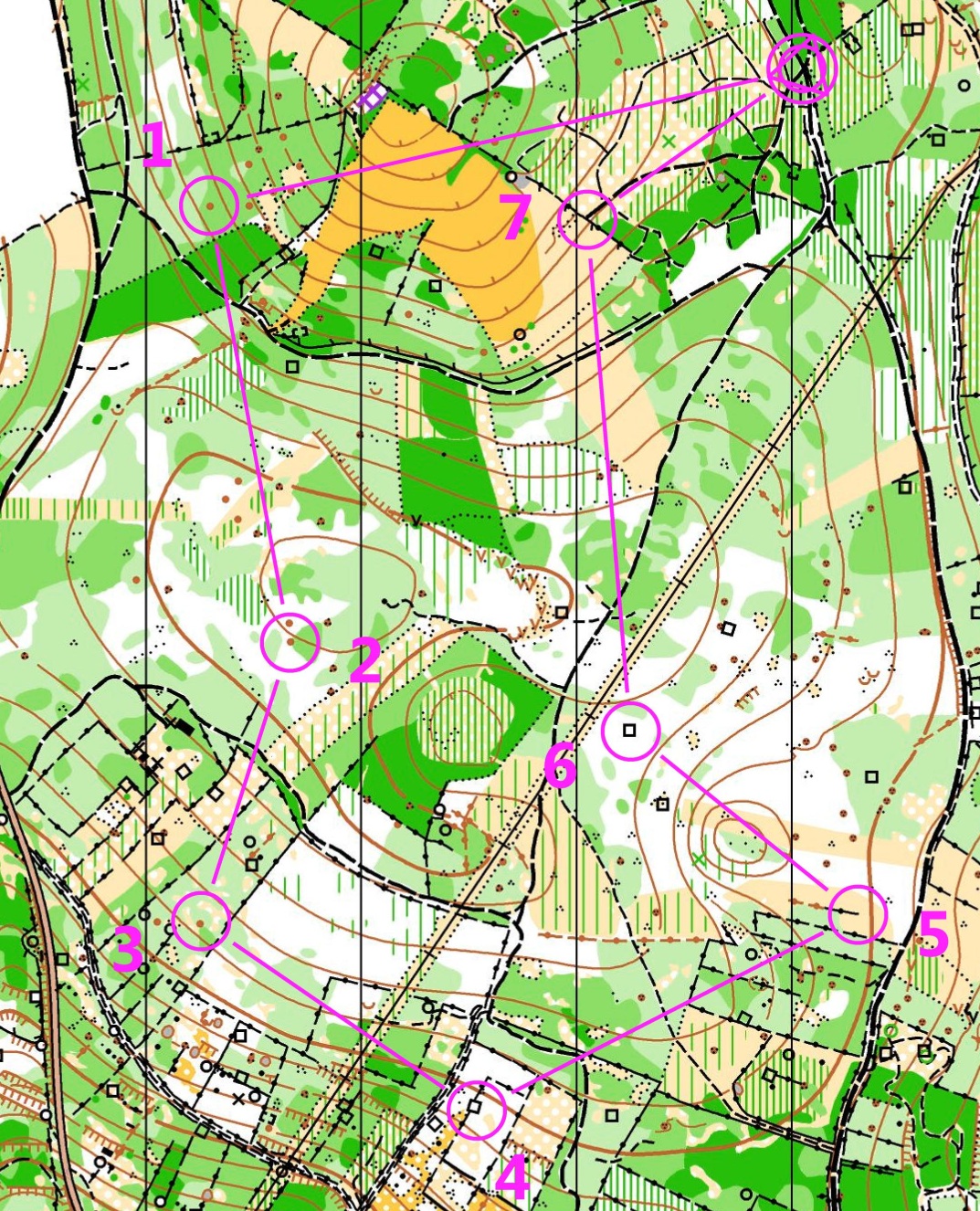 Violet        3 km   1:7500
Manquants:  certains postes sont posés (jalons), d’autres ne le sont pas.  A vous de trouver lesquels